Community Employment
Let’s talk about work!
Lee Ann Russo
Iowa Vocational Rehabilitation Services
Amy Desenberg-Wines & Jessica Kreho
Iowa Coalition for Integration & Employment
Why we are we talking today about work?
Everyone participating today has a job and that job is giving you good work experience.
Depending on your job, you can make different wages. In Iowa, the minimum wage for work = $7.25/hour.
Some people work in jobs that pay less than minimum wage.  There is a new law that requires that anyone who makes less than minimum wage have the opportunity to get information and resources that provides them with different work options, including jobs in the community that pay at least minimum wage.
We want to talk with you about some things to think about to help you decide what work option is best for you!
Why Work?
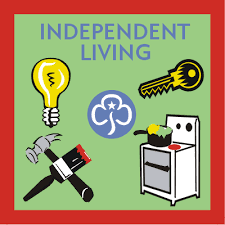 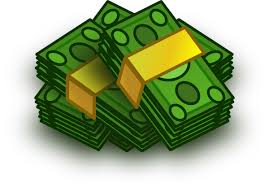 To Help Others
Independence
Choice
Money
To Learn & Grow
Success & Accomplishment
To be Creative
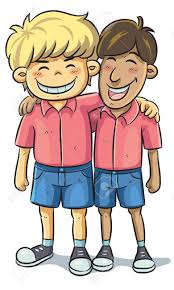 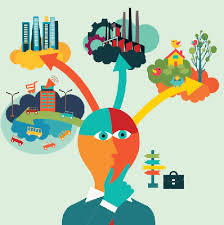 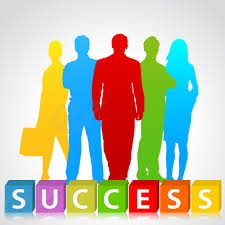 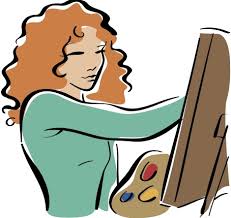 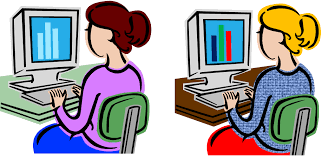 Choices
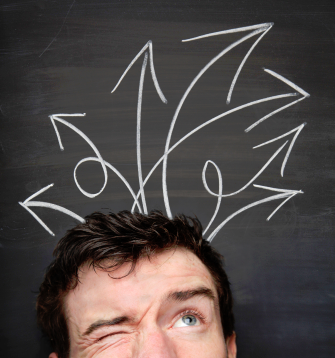 Do you know and understand your choices around work?
I want to consider a new job in the community
I would like to keep my current job, but maybe have a job in the community too
I am not sure…
I think I need more time to explore before deciding
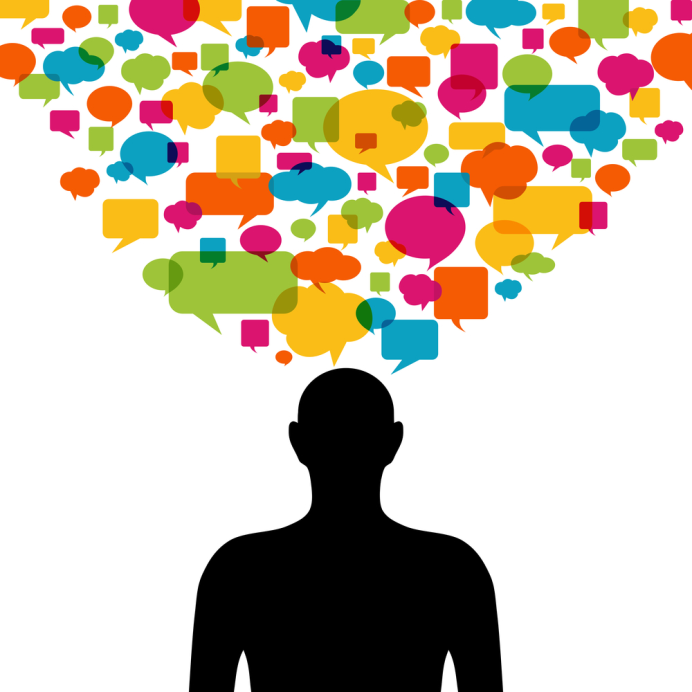 I know I don’t want to work in the community…
Kyle Stumpf
http://www.idaction.org/videos/?video=41
Some things to begin to think about work…
How long have you been working?
   Have you had the opportunity to do different jobs?
   How long have you been doing your current job?
   What are things you like about your work?
   Is there anything you don’t like about your work?  
   Have you ever thought about working in a different job?
   If so, what kind of job/s have you thought about working in?
More things to think about…
What do you enjoy?
   What do you do in your free time?
   What are some things you are good at?
   Are there things you really don’t like?
   Is there anything that is hard for you? 
   Do you wish you had more money?
   If so, what would you want to do with it?
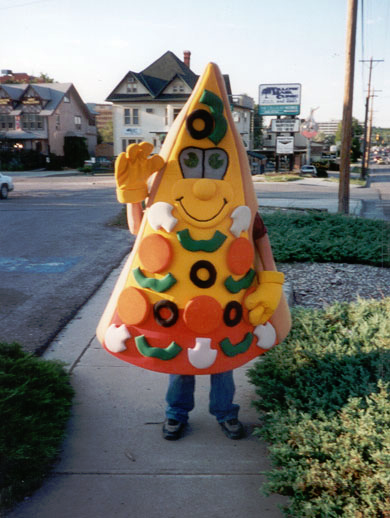 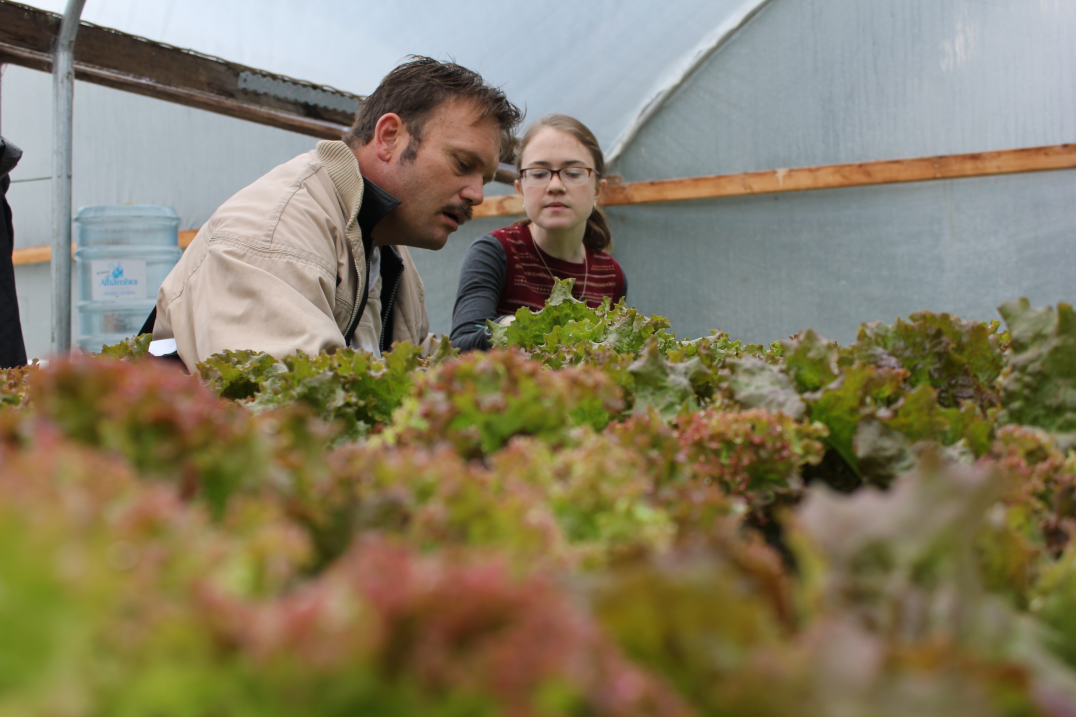 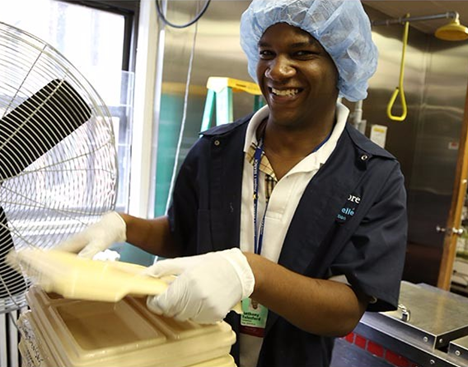 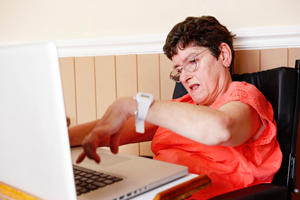 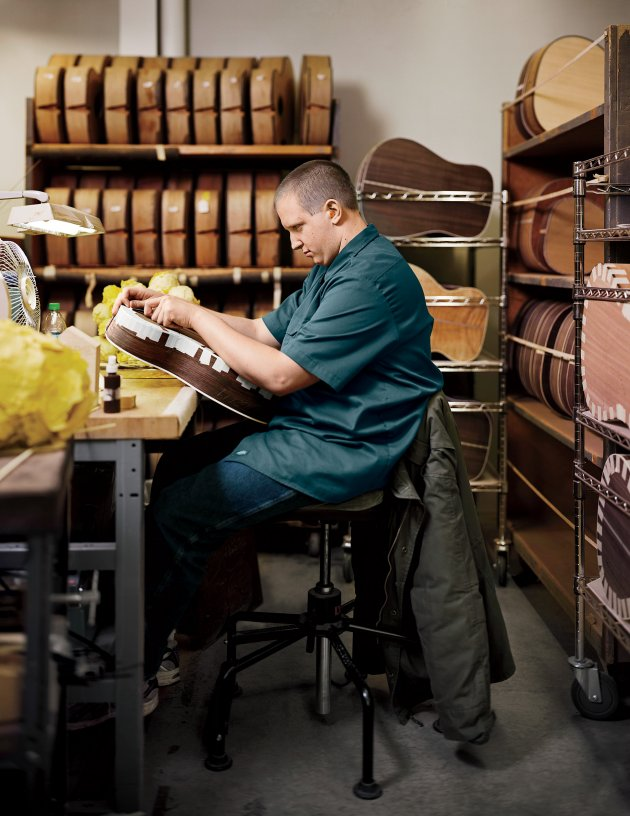 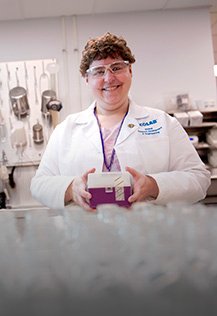 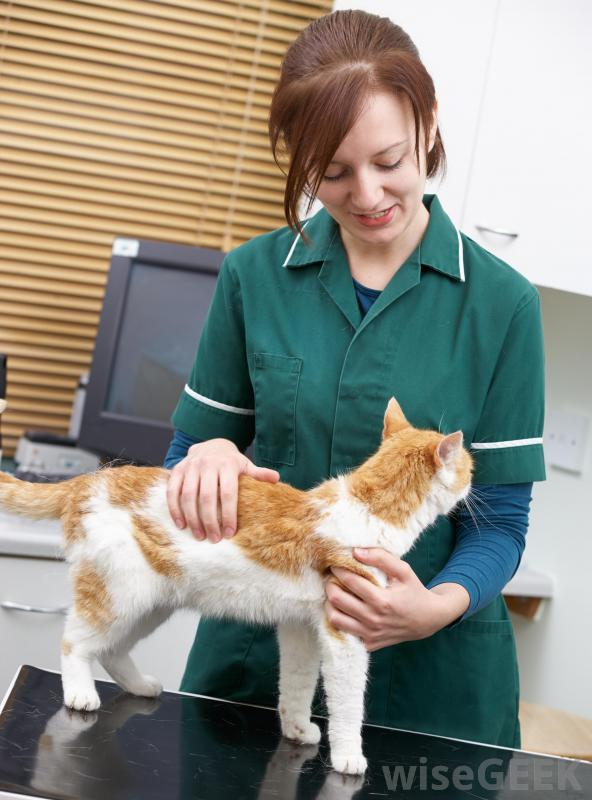 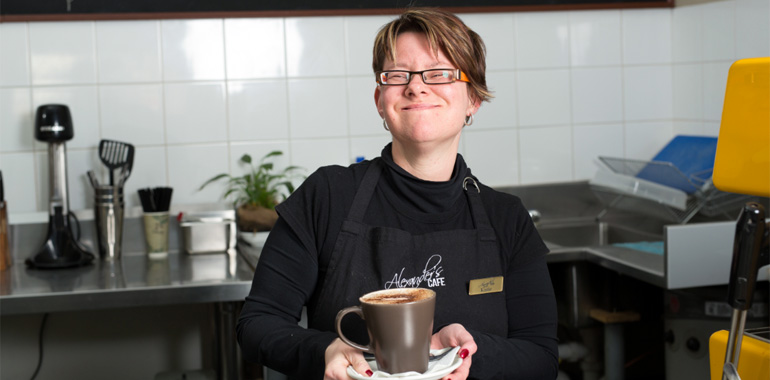 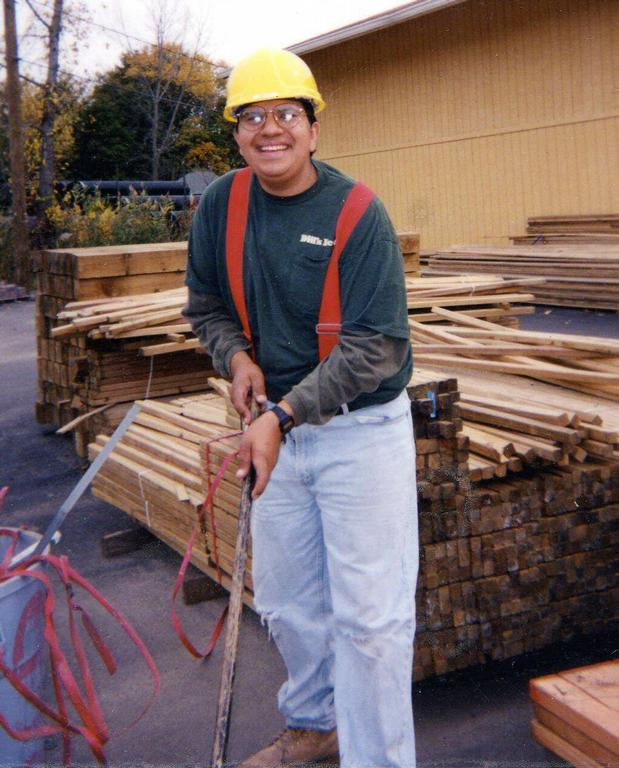 Different Types of Work
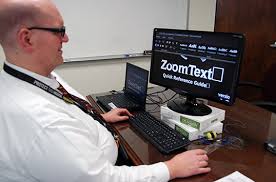 Working in an office on a computer
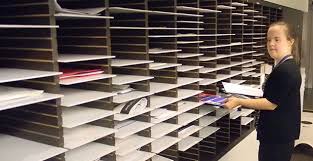 Working sorting & delivering mail
Working using a phone
Working in a medical or  pharmacy setting
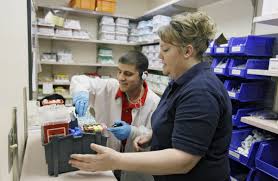 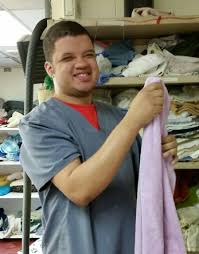 Working in a retail store helping customers & working with merchandise
Working in a grocery store at the register, placing groceries on shelves, bagging, or helping with carts
Working preparing food
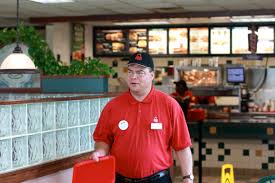 Working in service & with customers
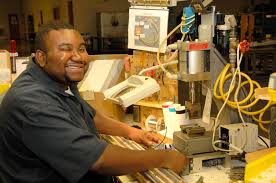 Working with machines
Working with tools
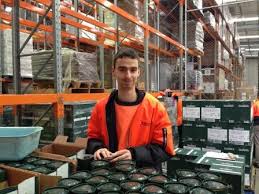 Working in a warehouse
Working with animals
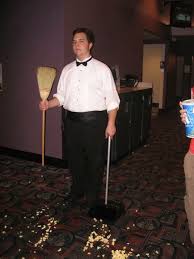 Working cleaning a theatre or other businesses
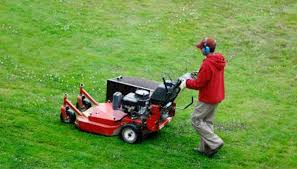 Working outside
Steve Acklin
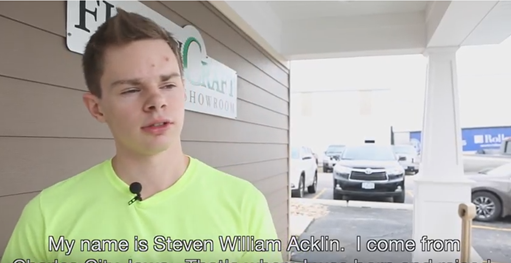 https://www.youtube.com/watch?v=0noW7GvtJJ4
Common Concerns…
Leaving your current job and co-workers
   Maybe you aren’t sure what job you want to do
   You might be wondering who will hire you
   You might be afraid of losing your disability benefits
   Concerned about learning new skills or tasks
   Worried about meeting new people and making new friends
   Wonder how you will get to work
   Who will support you on the job if you need it
   What if it doesn’t work out
BENEFITS PLANNING
LABOR MARKET INFORMATION
Making Decisions
We have opportunities to make decisions every day, and sometimes, we ask others for help with making decisions. Think about the people who may be able to help you make decisions. You don’t have to figure all of this out alone!
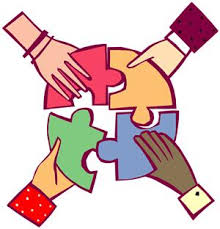 Who can help?
Family, Friends & Neighbors
Case Managers or Care Coordinators
Iowa Vocational Rehabilitation Services
Iowa Department For The Blind
Service Providers
Iowa Independent Living Centers 
Iowa Workforce Development
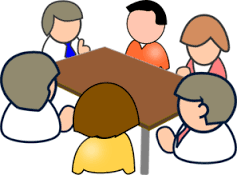 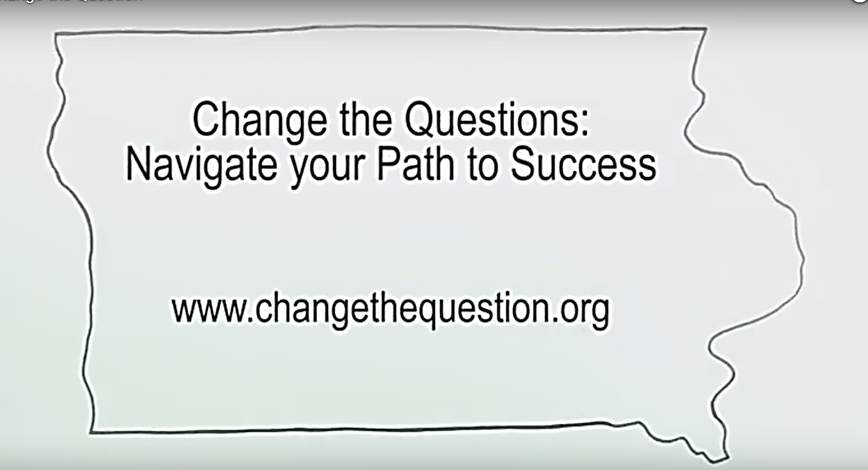 https://www.youtube.com/watch?v=E472VHioGJ4&list=PLY5uHmHJUwvDzPtLn2HPig4l2u7uJ1hsu
So begin to think about… Do you want a job in the community?
WHAT’S NEXT?
Start with a conversation
  Ask questions & get information
  Explore & try some new things…
  Don’t let fear get in your way
  Take advantage of the resources & referral information shared with you
  Talk about what you want in a job
  Consider your options
  Decide what’s best for you!
Iowa Vocational Rehabilitation Services
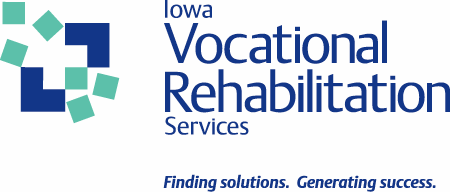 If you are interested in working in the community or would like some support in exploring community job options, contact IVRS.  
1-800-532-1486 (Toll Free) or 
515-281-4211 V/TTY
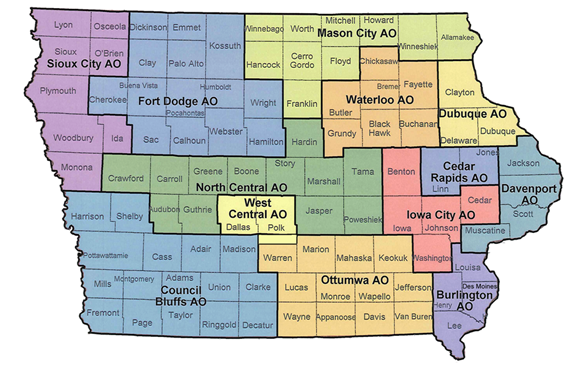 http://www.ivrs.iowa.gov/ContactUs/maincontact.html
Questions?  Contact us…
Marissa Schletzbaum
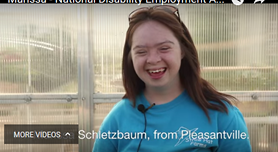 http://www.idaction.org/videos/?video=40
* Interested in checking out more Iowa employment stories, go to IDAction - http://www.idaction.org/videos/ 
and select videos with NDEAM (National Disability Employment Awareness Month) in the title.